Informatik Q3 Abels
Syntaxdiagramme
Syntaxdiagramme
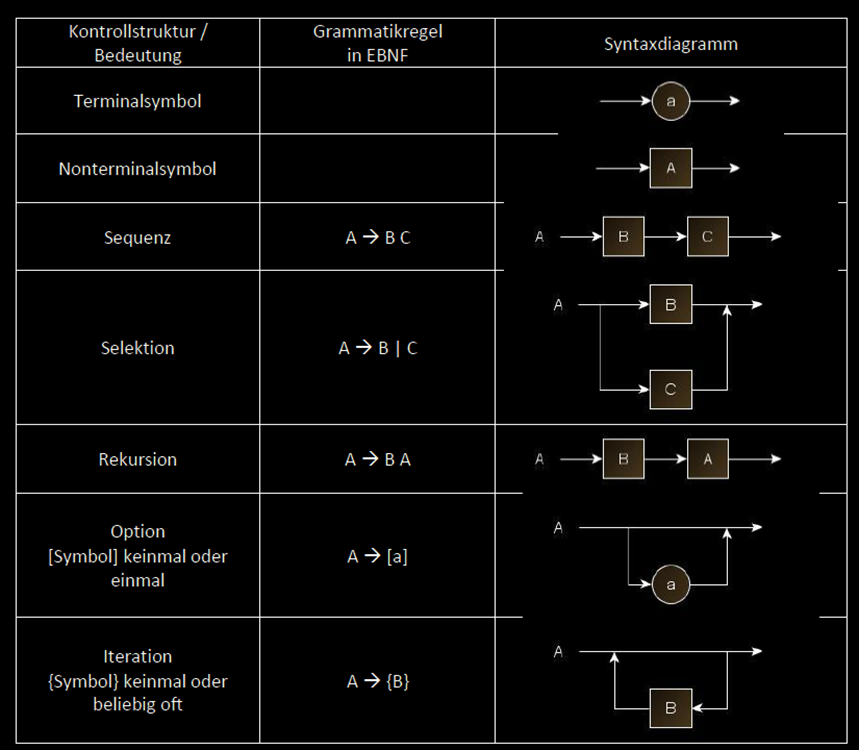 Übung 1
Übung 1
Ausdruck
Term
+
Term
Ausdruck
-
Ausdruck
Term
Term
Faktor
*
Faktor
Term
/
Term
Faktor
a
Faktor
b
c
(
)
Ausdruck
Übung 2
Übung 2
x
S
B
y
B
z
B
z
B
Syntaxdiagramme
Binärzahlen lassen sich in Python ganz einfach angeben.
Gültige Beispiele für eine Binärzahl in Python:

0b101010 
+0b10 
-0b0110 

Erstelle ein Syntaxdiagramm für die Festlegung solcher Binärzahlen. Achte darauf, dass du das Diagramm sinnvoll unterteilst!
Recherchiere, wie Hexadezimalzahlen in Python dargestellt werden. Erweitere dein Syntaxdiagramm, so dass es für beide Zahltypen gilt.